Les familles homoparentales
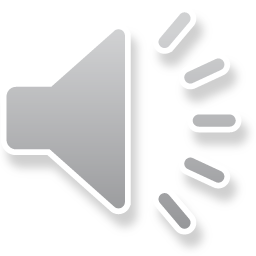 On va commencer par un quiz!A) Quel est le point commun entre ces personnes?
Alan Turing			Elton John 			Arthur Rimbaud

Caitlyn Jenner 		Jean-Paul Gaultier		Christian Dior

Yves Saint Laurent		Amélie Mauresmo		
Bertrand Delanoe		  Paul Verlaine
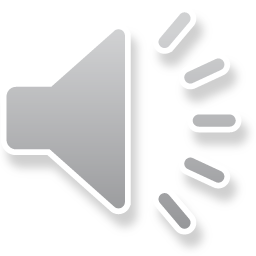 Réponse: Toutes ces personnes sont des personnes LGBT célèbres.
Alan Turing: homme scientifique britannique célèbre qui a été poursuivi dans les années cinquante pour avoir commis des actes homosexuels. Il est mort empoisonné au cyanure.

Elton John: chanteur britannique célèbre. Il est en union avec David Furnish depuis le 21 décembre 2005 et a deux enfants qui s’appellent Zachary et Elijah.

Arthur Rimbaud:Poète français célèbre du 19ème siècle. Ami de Paul Verlaine.

Caitlyn Jenner : athlète américaine célèbre transgenre autrefois connue sous le nom de Bruce Jenner. Elle a fait son coming-out en 2015.

Jean-Paul Gaultier: grand couturier français célèbre. Il est aussi le créateur de plusieurs parfums.

Christian Dior: grand couturier français célèbre. Il est aussi le créateur de plusieurs parfums.

Yves Saint Laurent: grand couturier français célèbre. Il est aussi le créateur de plusieurs parfums.

Amélie Mauresmo: Joueuse de tennis française célèbre. Elle est le coach de Andy Murray depuis 2014.

Bertrand Delanoë: Homme politique français du parti socialiste. Il a été maire de Paris de 2001 à 2014.	
	
Paul Verlaine: Poète français célèbre du 19ème siècle. Ami de Arthur Rimbaud.
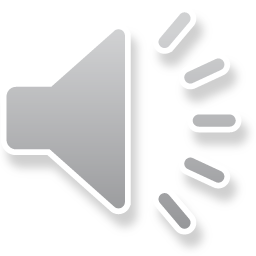 This texte is not recent and highlightes the beginning of the changes forsame sex families.
 In our lessons in September we will discuss more in depth about same sex families now and how things have changed.

Un congé de paternité pour les mères lesbiennes en Région bruxelloise 
A l'instar de la Ville de Bruxelles, la Région bruxelloise va offrir un congé de maternité aux compagnes de femmes ayant accouché.
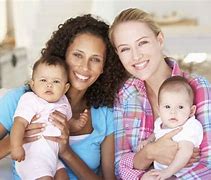 Le secrétaire d'Etat à l'égalité des chances et à la fonction publique, Bruno De Lille a indiqué que le congé de maternité sera bientôt octroyé aux partenaires féminines de femmes venant d'accoucher. 
La Région bruxelloise a entamé une procédure en ce sens au début de l'année. Le Conseil d'Etat doit encore donner son avis, précise M. De Lille. Il se félicite de cette avancée et espère que les 18 autres communes bruxelloises emboîteront le pas à la Ville et à la Région. 
De nos jours, il n'est plus rare de voir des enfants naître dans des familles homosexuelles. Les couples de même sexe ont le droit de cohabiter et de se marier au même titre que les hétérosexuels. Par contre, la partenaire féminine d'une femme enceinte n'a pas souvent droit à un congé lors de la naissance de son enfant. Quand il lui est accordé, elle bénéficie alors de l'équivalent d'un congé de paternité.
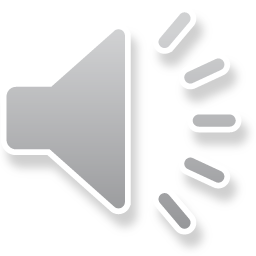 Lis le texte et fais la traduction
1) Maternity leave will soon be granted to female partners of women that have recently given birth.
2) The Secretary of State for Equal Opportunities has started this procedure at the beginning of the year.
3) He hopes that other cities will follow suit.
4) Nowadays, it is not rare to see children in same-sex couples.
5) Same-same couples are entitled to live together and get married just like straight couples.
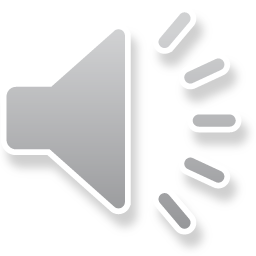 Question de traduction: (Correction)
1) Un congé de maternité sera  bientôt accordé (= octroyé)  aux partenaires féminines de femmes qui ont récemment donné naissance (= accouché). 
2) Le Secrétaire d’Etat de l’Egalité des Chances a commencé (= entamé)  cette procédure au début de l’année (= en début d’année). 
3) Il espère que d’autres villes suivront l’exemple (feront de même/ emboîteront le pas).
4) De nos jours, il n’est pas rare de voir des enfants dans les couples homosexuels.
5) Les couples homosexuels ont le droit de cohabiter ( = vivre ensemble) et d’avoir des enfants, comme (=tout comme) les couples hétérosexuels./,  à l’instar des couples hétérosexuels.
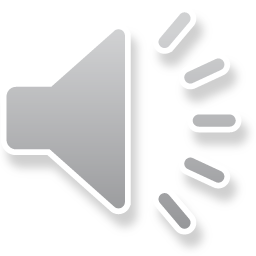 L’arc-en-ciel
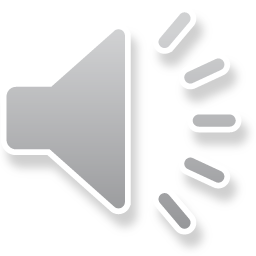 L’histoire de ce drapeau

Le premier drapeau a été crée par Gilbert Baker, un jeune militant LGBT de 27 ans pendant la Marche des Fiertés de San Francisco en 1978.
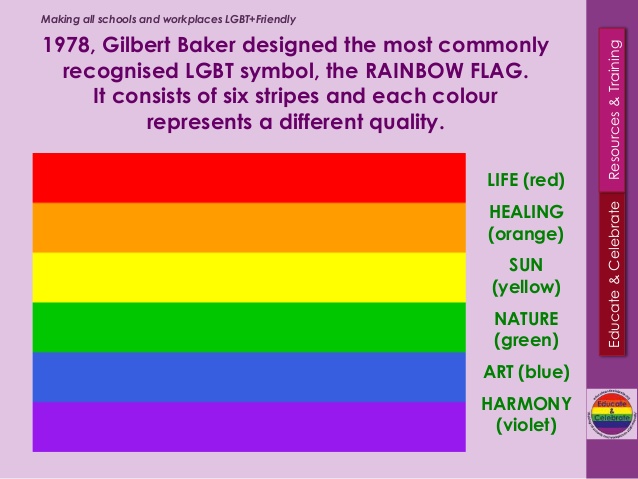 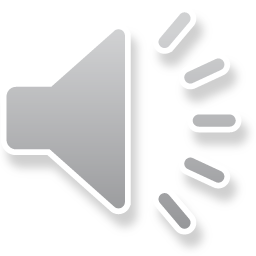 Traduisez la citation célèbre d’Elly Barnes: “ Il n’y a que l’ignorance qui cause l’homophobie. Une fois (que nous sommes) eduqués, les attitudes changent.”Envoyez vos reponses par email
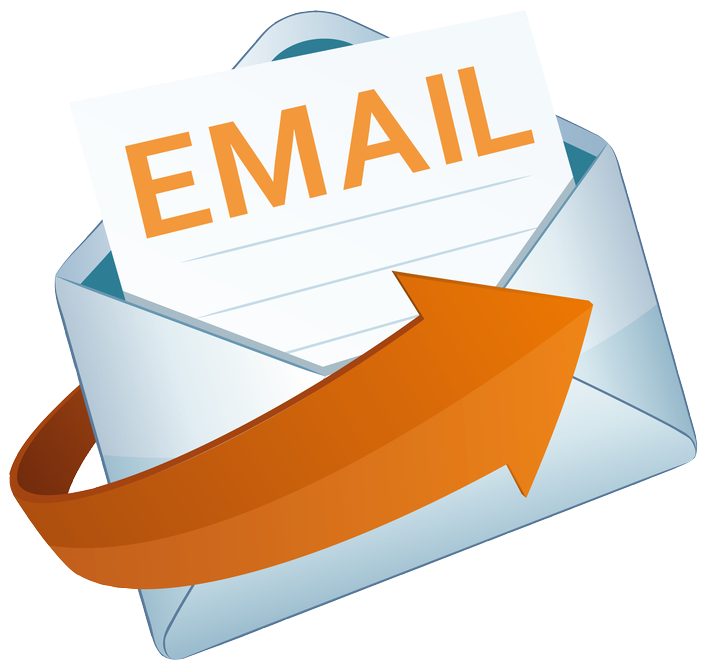 sgalbert@lpgs.bromley.sch.uk
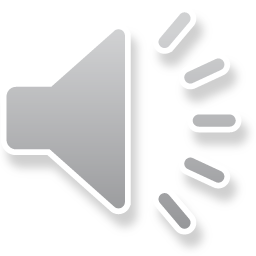